Adoption du principe de confirmation sur la sortie du statut expérimental
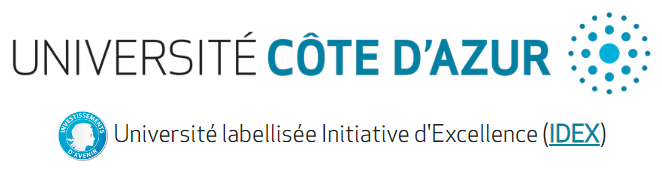 Par ordonnance du 12 décembre 2018, à titre expérimental, il a été permis à un établissement public à caractère scientifique, culturel et professionnel de regrouper ou fusionner des établissements d'enseignement supérieur et de recherche publics et privés, concourant aux missions du service public de l'enseignement supérieur ou de la recherche. Ainsi, par décret du 25 juillet 2019, il a été créee Université Côte d’Azur en qualité d’établissement public à caractère scientifique, culturel et professionnel expérimental.

Conformément à l’article 20 de cette ordonnance et après une phase d’expérimentation, le MESRI a prévu la procédure de sortie suivante :

Demande initiale de sortie de l’établissement expérimental ;
Attendus de l’évaluation menée par le HCERES ;
Demande confirmant la sortie de l’établissement expérimental en Grand établissement ;

Par délibération du 12 avril 2022, le Conseil d’Administration d’Université Côte d’Azur, après avis du Comité Technique du 31 mars 2022 et du Comité de Pilotage de Site du 11 avril 2022, a demandé l’application des articles 19 et 20 de l’ordonnance du 12 décembre 2018 et la sortie du régime expérimental d’UniCA. Il s’agissait de la demande initiale.

Par un avis de suivi, notifié en février 2024, le HCERES a « salué la détermination avec laquelle Université Côte d’Azur s’est engagée dans le suivi des recommandations » et « donne un avis favorable à la sortie d’UniCA du statut d’établissement public expérimental et à sa transformation en grand établissement ». Le HCERES ajoute « que rien ne s’oppose à ce que le ministère en charge de l’enseignement supérieur procède à la création par voie réglementaire du nouvel établissement ». 

Aussi, compte-tenu de cet avis favorable et conformément à la procédure rédigée par la DGESIP, il appartient à Université Côte d’Azur de confirmer, par nouvelle délibération, la sortie du statut expérimental au travers de la publication d’un décret de Grand établissement. 

Il est donc demandé au CSAE de bien vouloir émettre un avis sur la sortie du statut expérimental d’Université Côte d’Azur.
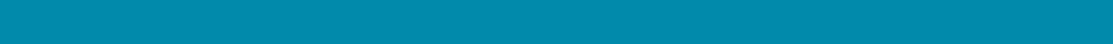 Adoption du projet de Décret et des Statuts du Grand Etablissement
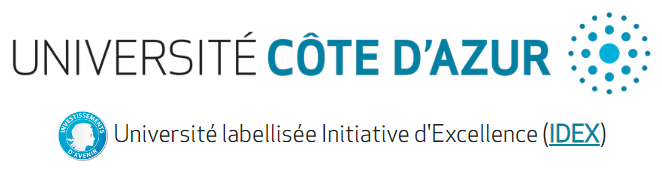 La pérennisation des statuts de l’établissement expérimental est prise par décret simple d’approbation statutaire sur le fondement du III de l’article 20 de l’ordonnance du 12 décembre 2018. 

Il convient maintenant de se pencher sur les nouveaux statuts d’Université Côte d’Azur. 

En effet, pour le MESRI, compte tenu des statuts d’établissements publics expérimentaux en vigueur, seule la qualification de Grand établissement peut permettre, en l’état du droit en vigueur, une pérennisation de ses statuts.

Université Côte d’Azur doit préciser si des modifications liées à son organisation et à son fonctionnement sont envisagées dans ses nouveaux Statuts. En revanche, le MESRI a rappelé que :

seules des modifications non substantielles sont acceptées ;
toute modification doit avoir été expérimentée par l’établissement public avec des justifications appuyées de son expérience de fonctionnement.

Le MESRI doit s’assurer que la durée de l’expérimentation a permis de mettre en œuvre l’ensemble des finalités énoncées dans les statuts de l’établissement expérimental ainsi qu’une participation effective de l’ensemble des acteurs. 

En l’état, les modifications présentées ont reçu l’avis favorable de la DGESIP.
 
Dernière précision, toute modification ultérieure des statuts du grand établissement nécessitera un décret en Conseil d’Etat d’approbation statutaire.
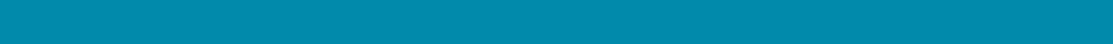 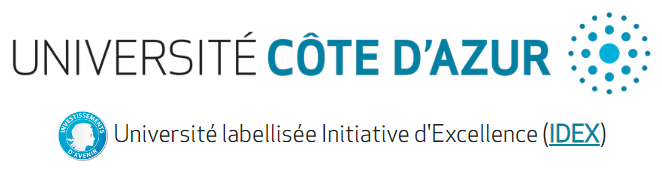 Comme rappelé précédemment, le HCERES a « considéré que rien ne s’oppose à ce que le ministère en charge de l’enseignement supérieur procède à la création par voie réglementaire du nouvel établissement ». Aussi, il vous est proposé une modification très stabilisée et non substantielle des Statuts d’Université Côte d’Azur. 

Voici quelques modifications :
Il est ajouté qu’Université Côte d’Azur est cheffe de file du pilotage de la politique de site en  matière d’enseignement supérieur, de recherche et d’innovation (article 1)
Quelques modifications de forme sont prévues, par exemple : suppression du préambule ; bonne terminologie pour les ONR ou les Vice-présidents Statutaires ou Délégués ; nouvelle appellation d’une prime à l’article 50
Au fil des Statuts, le COPIL est recentré sur son rôle de pilotage et de stratégie, il ne sera donc plus sollicité sur :

la répartition des recrutements d'enseignants chercheurs, de chercheurs et d'enseignants ;

le collège des personnalités qualifiées au CAC ;
Conformément à sa demande l’ERACM ne sera plus établissement-associé d’UniCA (article 4)
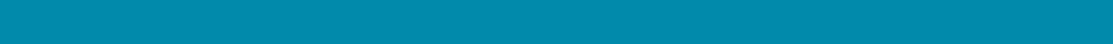